Advancing Tools and Processes for Next Generation SciencePlanning for Classroom Assessment
Tool 5: Using Evidence of Learning Specifications to Develop a 
Performance Task and Rubrics
1
Planning for Classroom Assessment
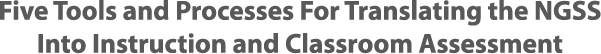 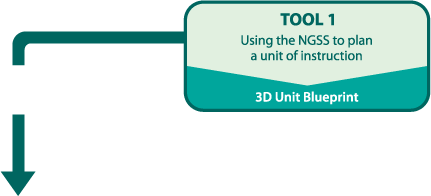 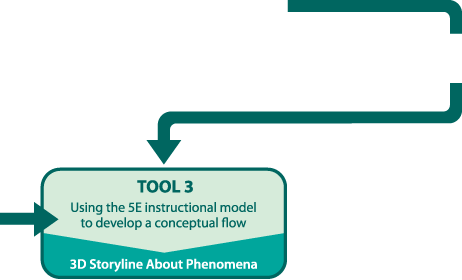 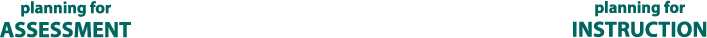 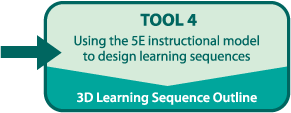 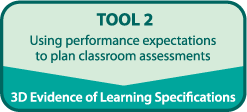 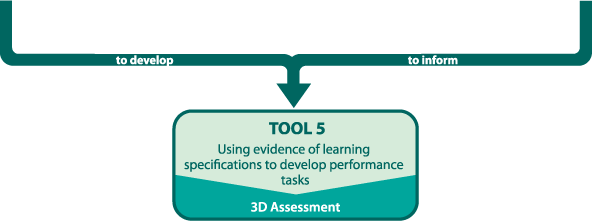 Goals
Apply a common understanding of high quality classroom assessment to the development of a performance task

Deepen understanding of how performance tasks align to Evidence of Learning Specifications based on Performance Expectations.

Use Evidence of Learning Specifications developed in Tool 2 to create a performance task with rubrics as a summative assessment of an instructional sequence
Developing Assessments for the Next Generation Science Standards
“Assessment tasks have to be designed to provide evidence of students’ ability to use practices, to apply their understanding of the crosscutting concepts, and draw on their understanding of specific disciplinary ideas, all in the context of addressing specific problems.”
Pellegrino, Wilson, Koenig, Beatty, Editors, Developing Assessments for the Next Generation Science Standards National Academies Press (2014)
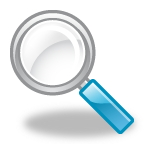 PE
Clarification 
Statement
Assessment Boundary
To Teachers
= Claim
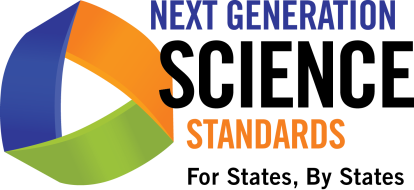 SEP
CCC
DCI
Evidence of Learning Specifications
Nature of Science

Engineering, Tech, and App of Science
Assessment Task
Evaluate Lesson
Tool 2: Planning for Assessment
Task
What are the performance expectations?
PE
What evidence of learning specifications will guide assessment task(s) development?
Evidence
of Learning Specs
Tool 5: Developing Classroom Assessments
How will students demonstrate their achievement of the performance expectations?
Classroom Assessment Design
Provide the foundation for assessment task
Performance Task for Instructional Sequence 1
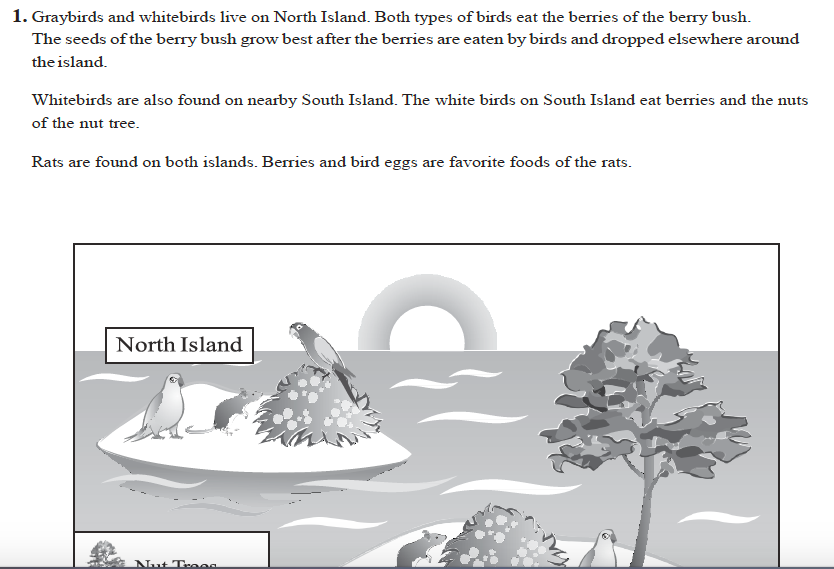 Performance Task and Student Checklist
Read Performance Task and review the Student Checklist
With a partner write an ideal student response for each prompt
Scoring Rubric
Compare your responses to the Scoring Rubric
To what extent do your responses align with the Scoring Rubric?
What was alike? What was different?
Consider the ways each response combines SEPs, DCIs, and CCCs.
Aligning the Evidence of Learning Specifications to the Performance Task
Read the PE and the Evidence of Learning Specifications (EoLS)
Read each Performance Task prompt.
Record the number of each Evidence of Learning Specification to its corresponding section of the performance task into the chart on your handout.
Tool 5 Example
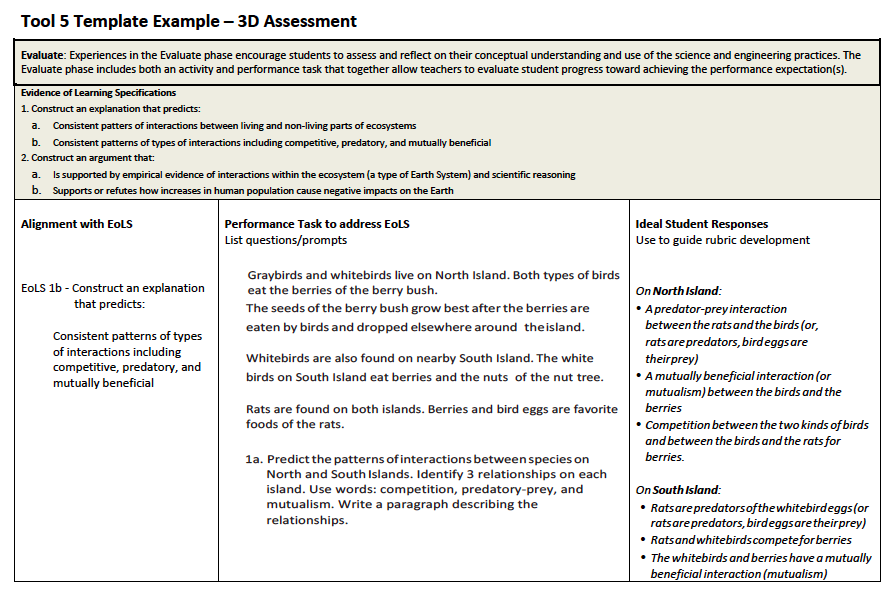 Developing a Performance Task
How did you develop performance tasks for your students prior to NGSS?

What will you need to consider when you develop performance tasks in the era of NGSS?
Guide for Developing a
Performance Task & Rubric
Step 1: Review your EoLS
Step 2: Explore resources, use Evaluate Analysis Guide
Step 3: Construct performance task questions and prompts aligned with EoLS
Step 4: Develop Scoring Rubric (high, low, and medium levels as needed)
Step 5: Develop Student Checklist
Quality Assessments
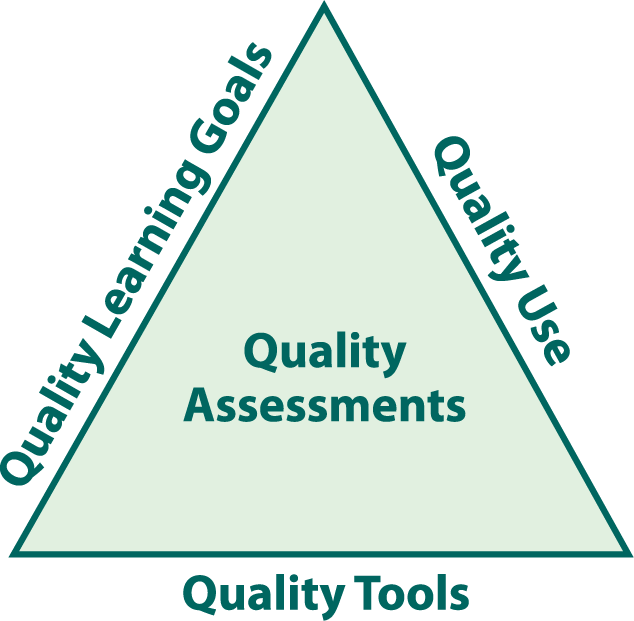 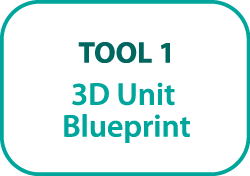 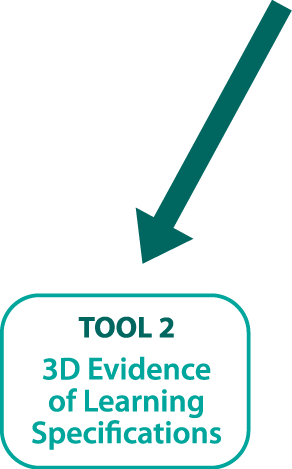 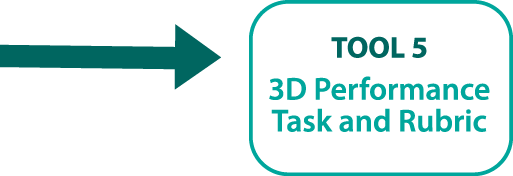 Adapted from the
 Assessment-Centered Teaching Framework
Your Turn
Use the Guide to Developing a Performance Task and Rubric to complete Tool 5 and design a performance task, scoring rubric, and student checklist.
Reflection
How has your thinking about developing performance tasks for classroom assessment in the era of NGSS changed?
Planning for Classroom Assessment
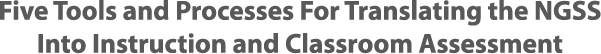 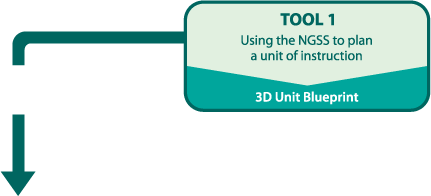 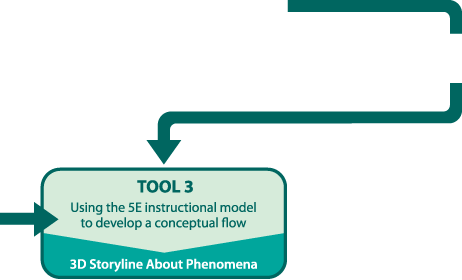 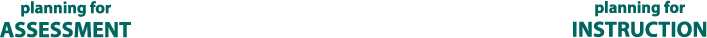 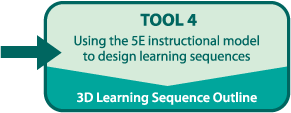 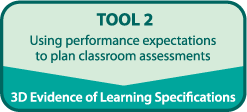 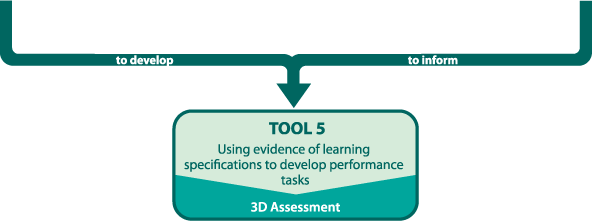